Project acronym: MICROGUIDEProject full title: DEVELOPING GUIDELINES FOR THE IMPLEMENTATION OF MICRO-CREDENTIALS IN HIGHER EDUCATION Project No. 2021-1-ProjectRS01-KA220-HED-000027585Funding Scheme: Erasmus+
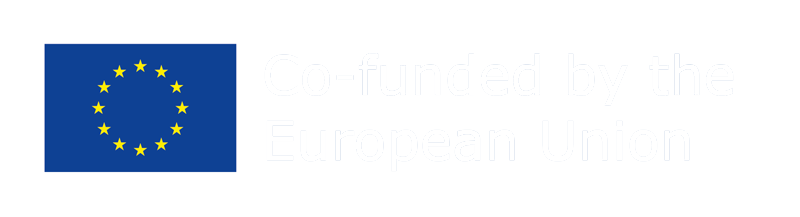 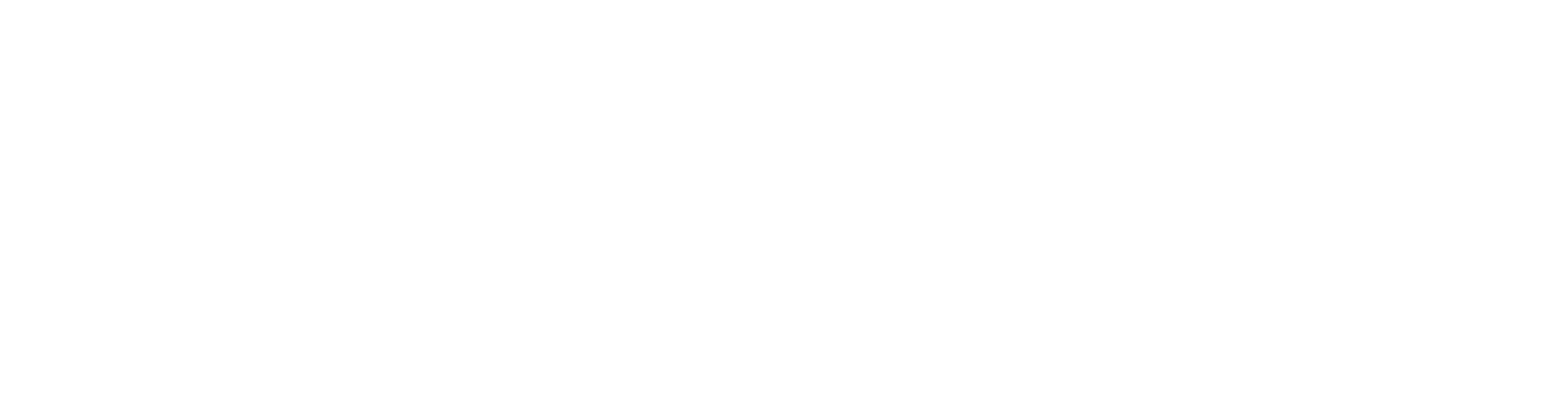 Micro-credentials in HE in Germany 
A Three-Year Journey within the Microguide Project
Aventia Wilona-Jülich
Manager, Operations Strategy and Excellence
Accreditation Council for Entrepreneurial and Engaged Universities
ACEEU
Higher Education in Germany
Germany consists of 16 federal states which each has its sets of law, nonetheless, the Conference of the Ministers of Education and Cultural Affairs (KMK) facilitates harmonizing education policies between federal states.
423 Higher Education Institutions*
108 universities
211 universities of applied sciences
52 colleges of art and music
30 colleges of public administration
16 theological universities, and 
6 colleges of education
2.87 million students*
60 per cent of HEIs are funded by the federal government and states
* Data from 2023
Landscape of MCs in Germany
Origin: As labor market demands evolve, micro-credentials enhance workforce readiness. In Germany, they support lifelong learning and international cooperation among higher education institutions.
MCs are offered by both formal as well as informal education providers (training providers, industry organizations). 
One in five universities offer MCs for the year 2022 (DAAD - Deutscher Akademischer Austauschdienst /German Academic Exchange Service, 2022)
 MCs are also becoming more important as an instrument for internationalization and mobility.
* Data from 2023
DAAD surveyed 160 HEIs on the development and spread of MCs in the German higher education system in 2022:
23%
20%
37%
Current Usage
Still Unexplored
Potential Users
23% of universities are currently discussing micro-credential integration.
37% of institutions have not yet addressed the micro-credential format.
20% of surveyed universities already implement micro-credentials.
Legal Framework of MCs in Germany
The special legal framework regarding MC implementation in Germany HE currently does not exist.
 Although the Higher Education Framework Act (HRG) in Germany does not explicitly address micro-credentials, section 2, sub-section 13 on distance learning and multimedia implies that their implementation in higher education institutions is permitted within the scope of universities: 

“In reforming studies and teaching and in providing courses, the possibilities offered by distance learning and information and communication technology should be used. The Federal Government, the state and universities promote this development within the scope of their responsibilities.”
Implementing Micro-credentials in HEIs in Germany
Lack of consistent guidelines for evaluating competencies gained in micro-learning programs leads to a challenge in recognizing the value of MCs.
Lack of a common understanding of quality, reinforcing the possible lack of transparency within the education market and making it difficult to evaluate respective programs – both for the course offerings and learners. 
Ensuring the validity of MCs and fostering its linkage to German National Qualification Framework/ Deutscher Qualifikationsrahmen (DQR): it is complicated as they vary in terms of course providers.
MCs vary in terms of learning outcomes, duration, costs, modes of assessment, whether they can lead to further qualifications or not (stackable), and whether they are credit-bearing or not
Implementing Micro-credentials in HEIs in Germany
It is not a bed of roses as it portrays some (potential) challenges which are posed in the following questions:
Are regulatory frameworks in Germany flexible enough to accommodate micro-credentials alongside traditional degrees?
How can German HEIs ensure that micro-credentials maintain academic rigor and quality assurance while remaining flexible enough to meet diverse learner needs?
How can micro-credentials be effectively integrated into the National and European Qualification Framework? 
Will micro-credentials issued by one university be recognized across other institutions in Germany and internationally?
How can we develop micro-credentials that respond to rapidly evolving labor market demands, and how do we ensure they remain relevant over time?
Future Direction
Despite the concerns, the German Council of Science and Humanities agree that micro-credentials have the potential to develop within Germany’s higher education system to supplement holistic study programs
We can see more increases in MCs offered by private universities targeting affluent employees and lifelong learners
Thank you